CHỦ ĐỀ: LỄ HỘI QUÊ HƯƠNG
BÀI 1 NHÂN VẬT 3D TỪ DÂY THÉP
BÀI 2 TRANG PHỤC TRONG LỄ HỘI
BÀI 3 HOẠT CẢNH NGÀY HỘI
BÀI 4 HỘI XUÂN QUÊ HƯƠNG
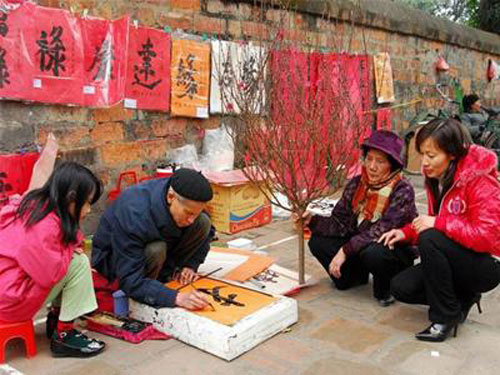 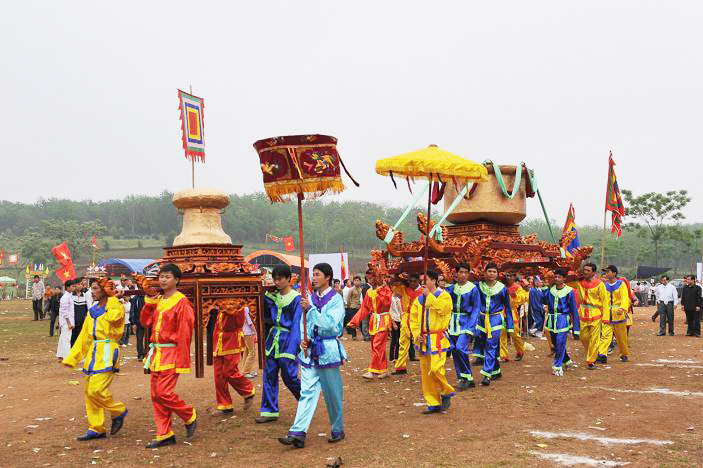 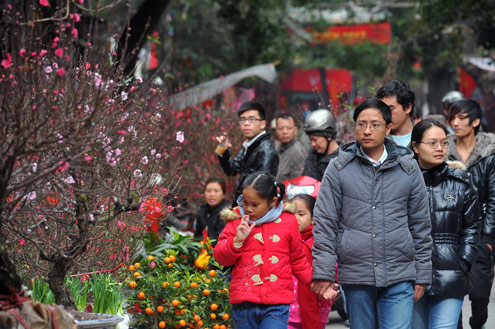 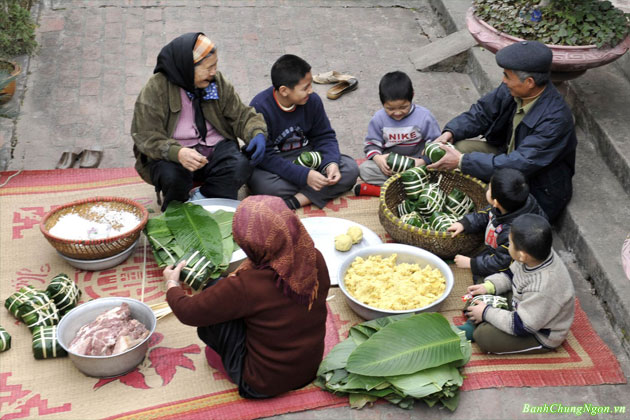 Xem tranh
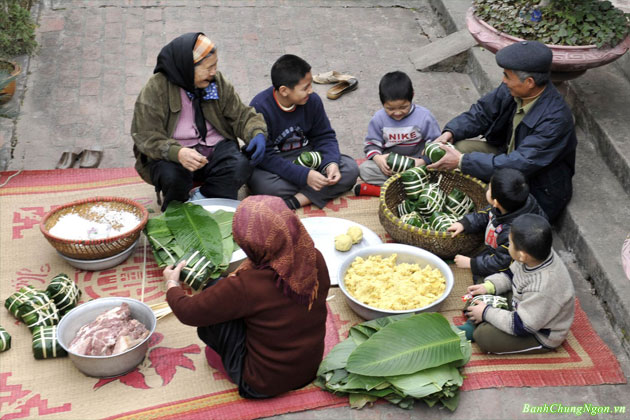 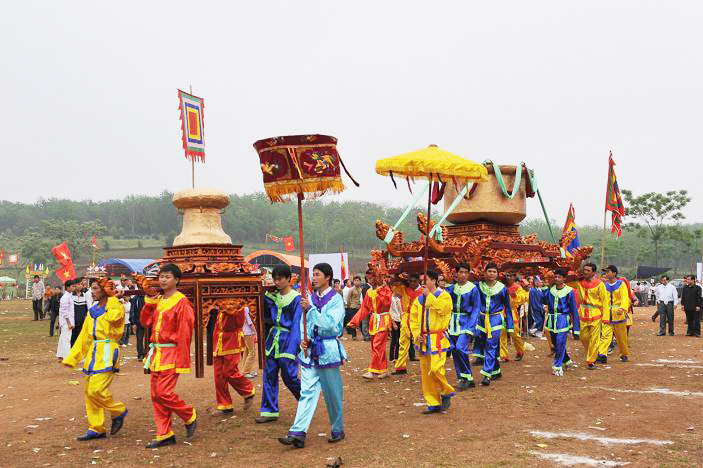 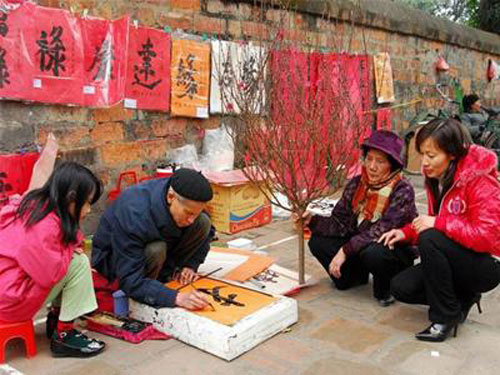 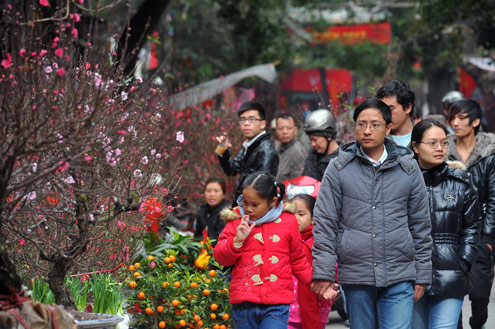 CHỦ ĐỀ 3- LỄ HỘI QUÊ HƯƠNGBài 4: HỘI XUÂN QUÊ HƯƠNG
1. Tạo dáng theo hoạt động lễ hội.
Câu 1: Trong ngày tết và mùa xuân thường diễn ra những hoạt động nào?
 Câu 2: Tìm hiểu một số lễ hội diễn ra vào mùa xuân trên quê hương Việt Nam?
 Câu 3: Sưu tầm tranh vẽ về hội xuân quê hương, nêu cảm nhận về hình ảnh và màu sắc?
CHỦ ĐỀ 3- LỄ HỘI QUÊ HƯƠNGBài 4: HỘI XUÂN QUÊ HƯƠNG
* Câu 1
- Những hoạt động như dọn dẹp nhà cửa; đi chợ mua hoa, cành đào và cây quất; làm và nấu bánh chưng, bánh tét; đón giao thừa; đi chúc tết ông bà; gia đình đoàn viên; du xuân; lễ chùa; đi xem hội …
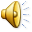 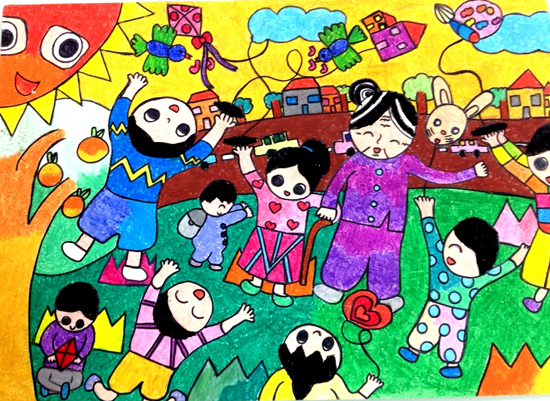 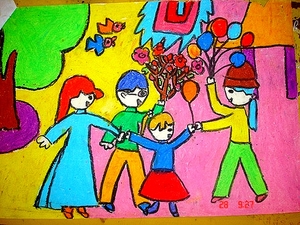 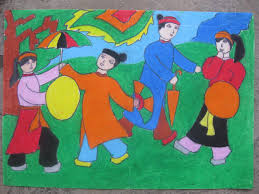 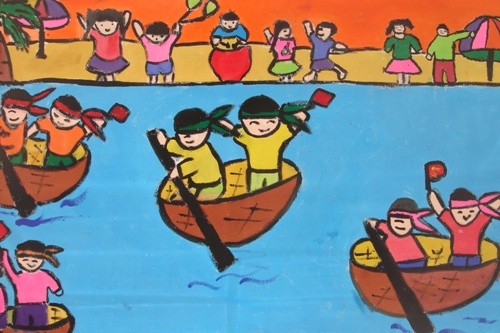 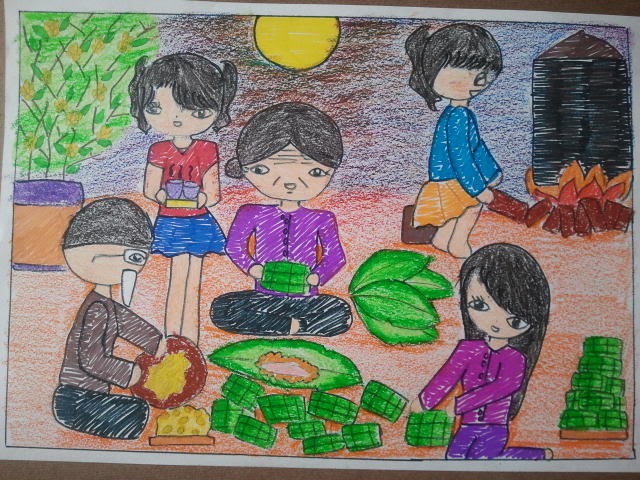 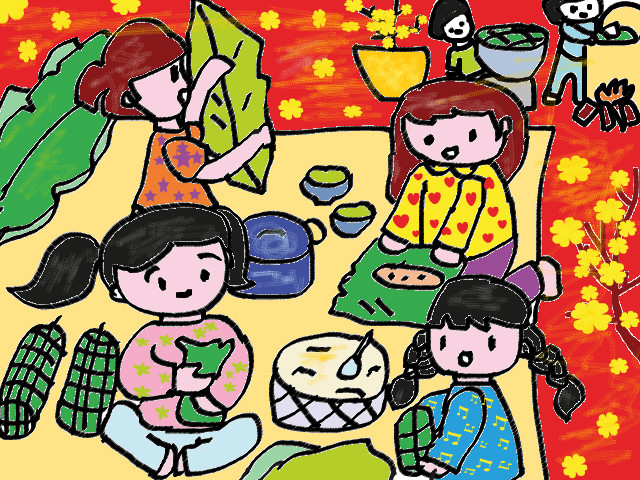 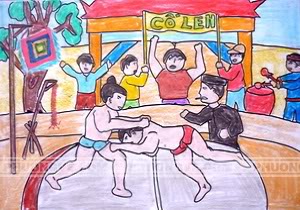 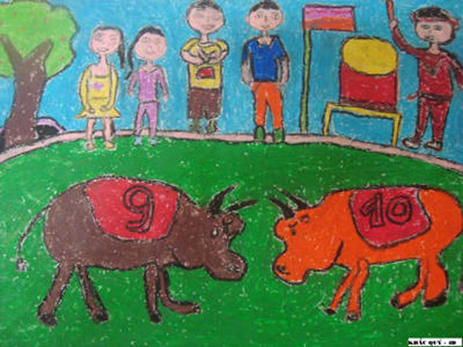 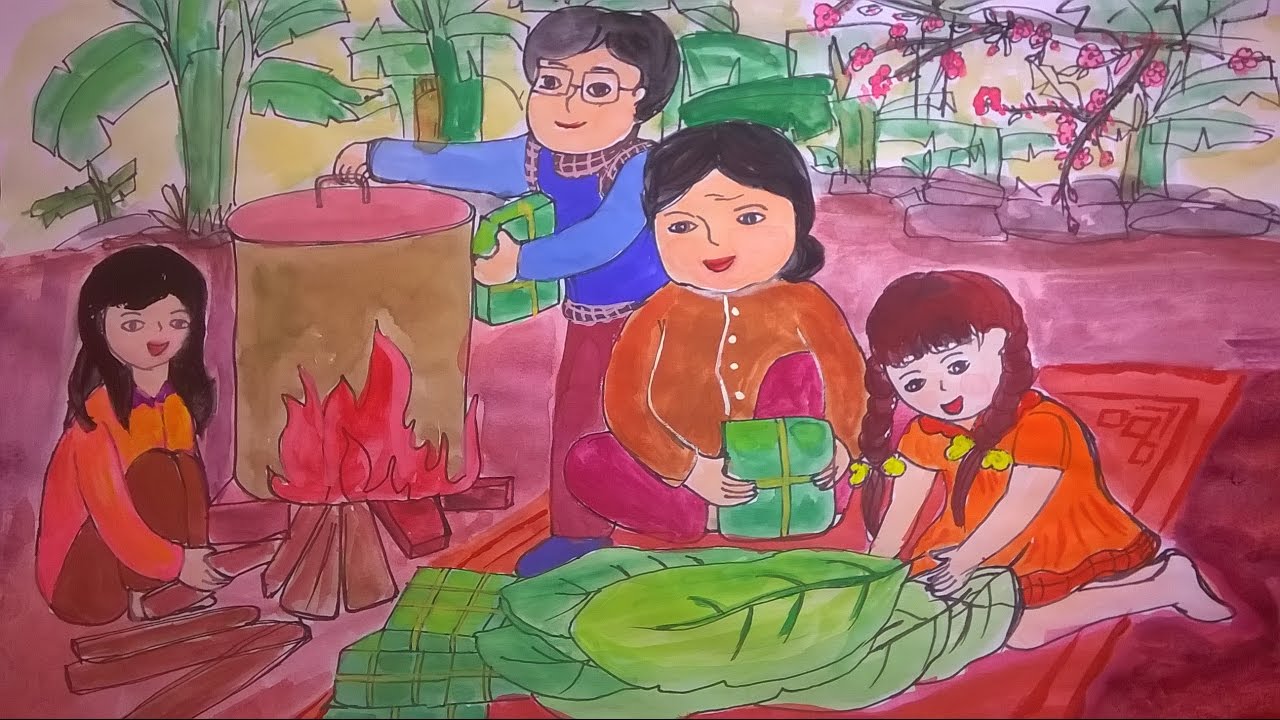 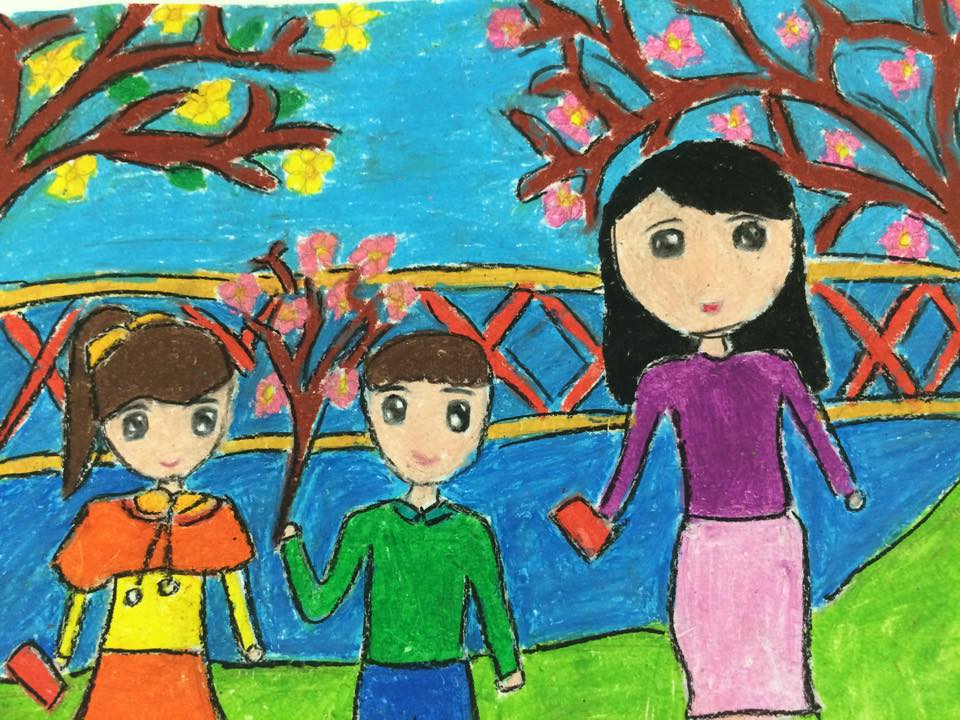 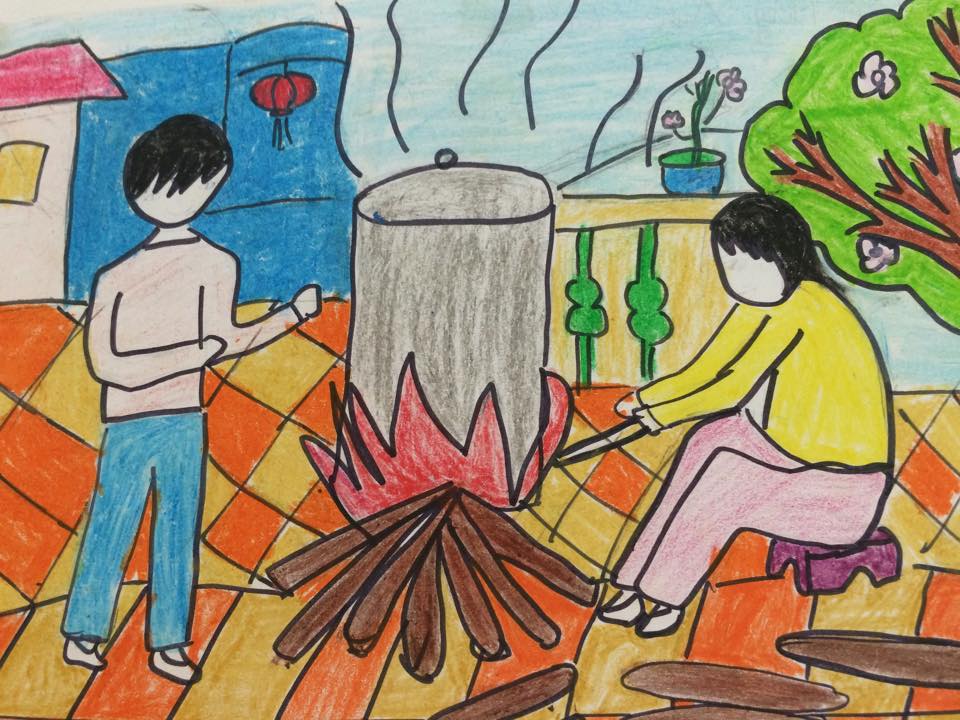 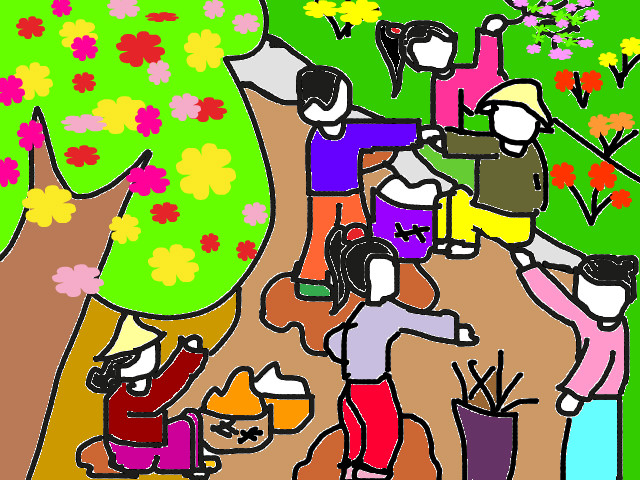 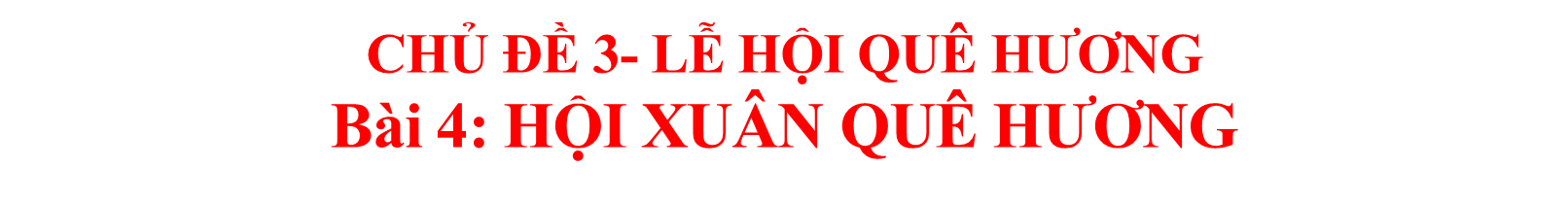 Câu 2: Tìm hiểu một số lễ hội trên quê hương Việt Nam.
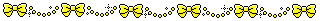 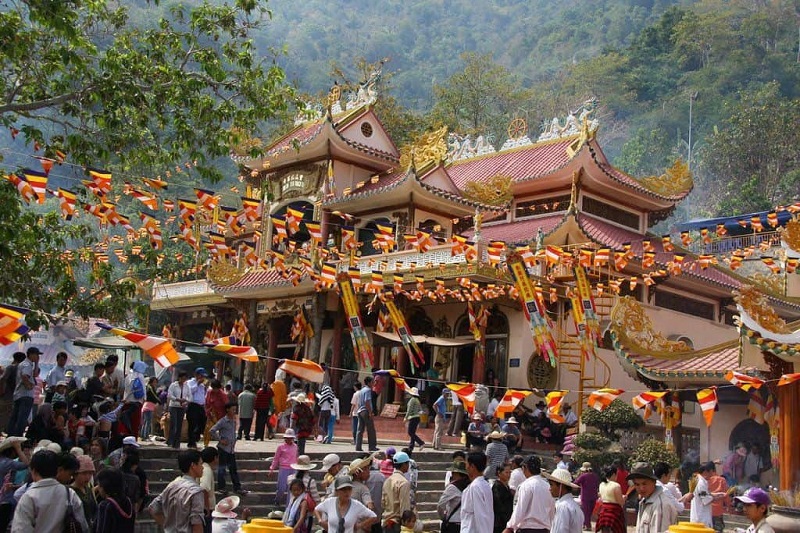 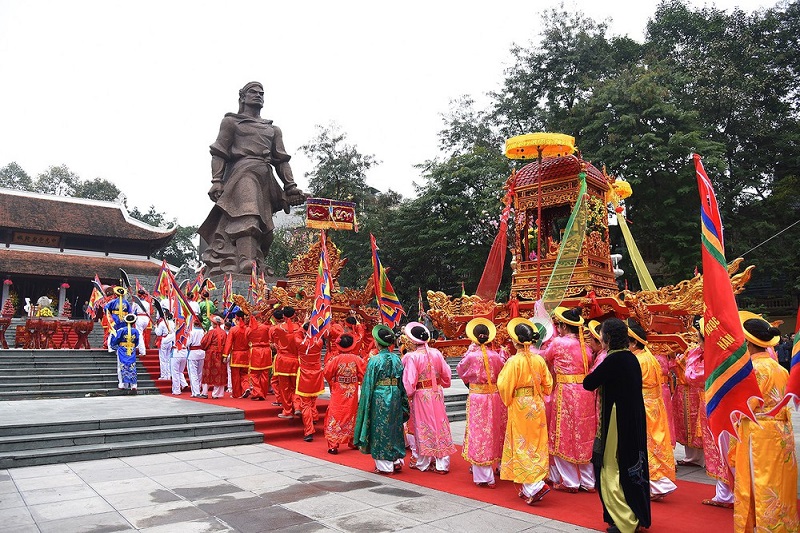 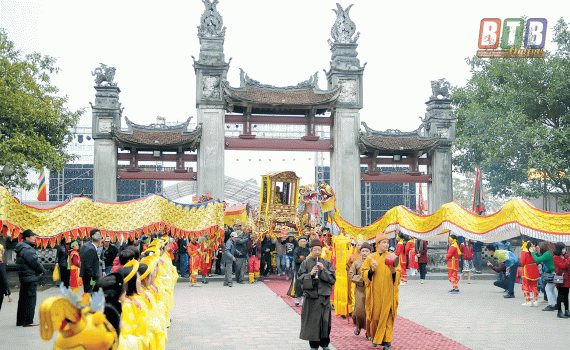 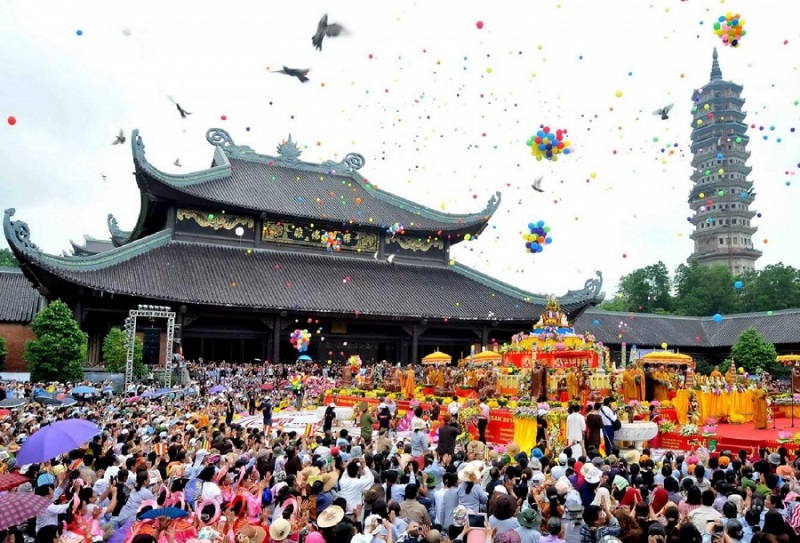 LỄ HỘI ĐỀN TRẦN
Lễ hội Chùa Hương
Lễ hội núi Bà Đen
Hội Gò Đống Đa
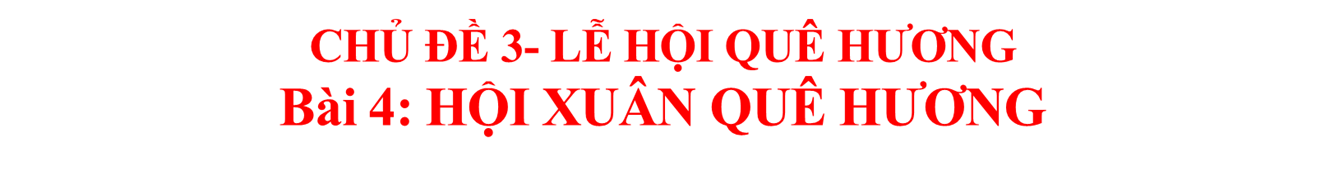 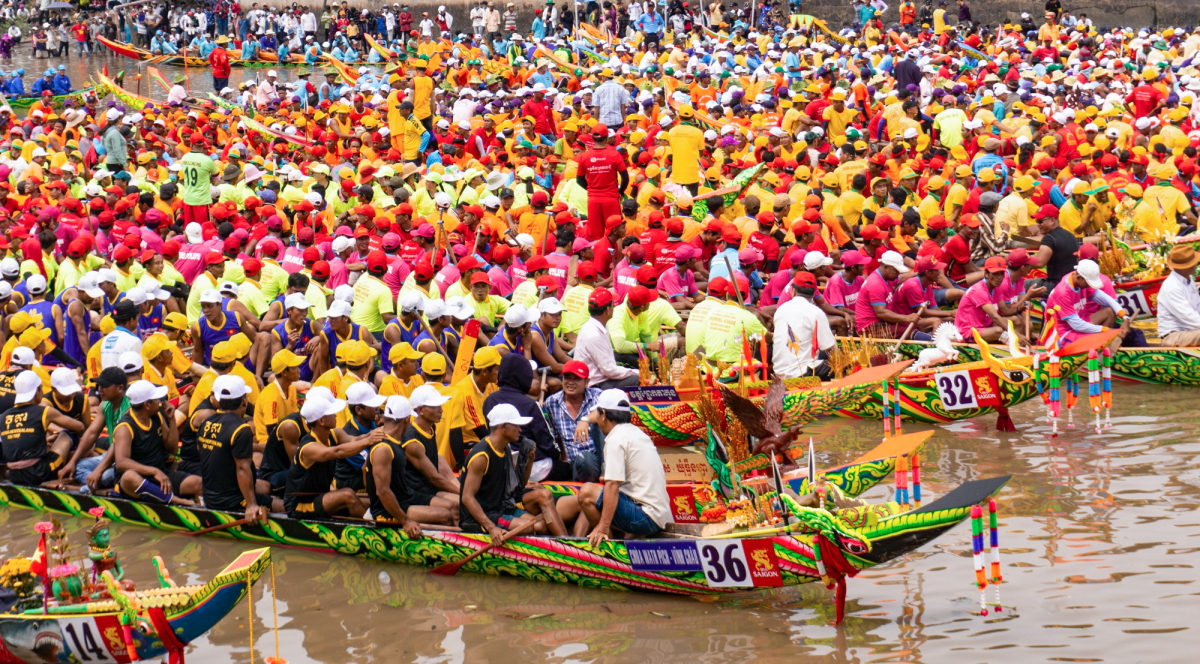 Hội đua ghe ngo
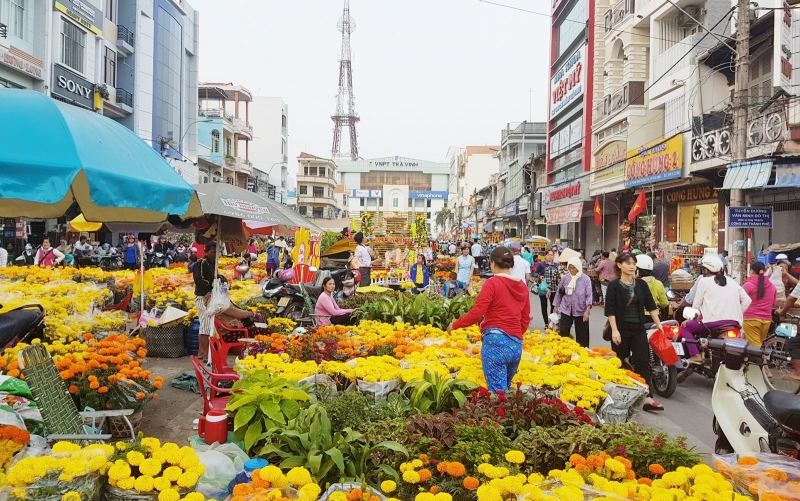 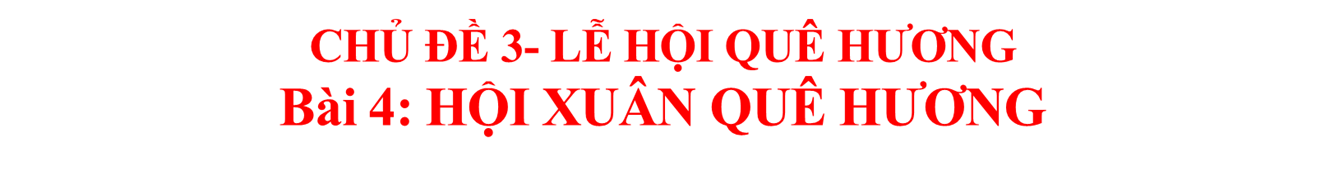 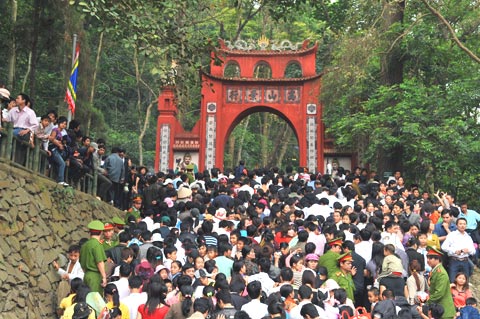 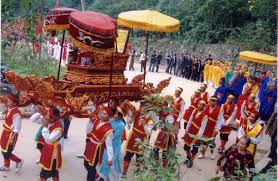 Lễ hội đền Hùng
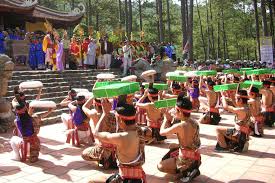 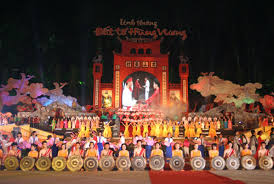 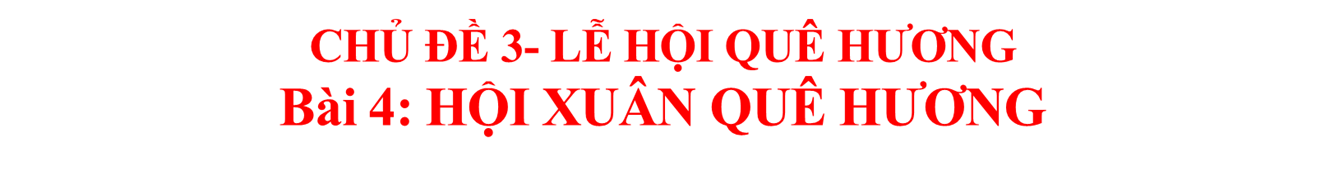 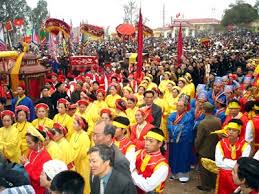 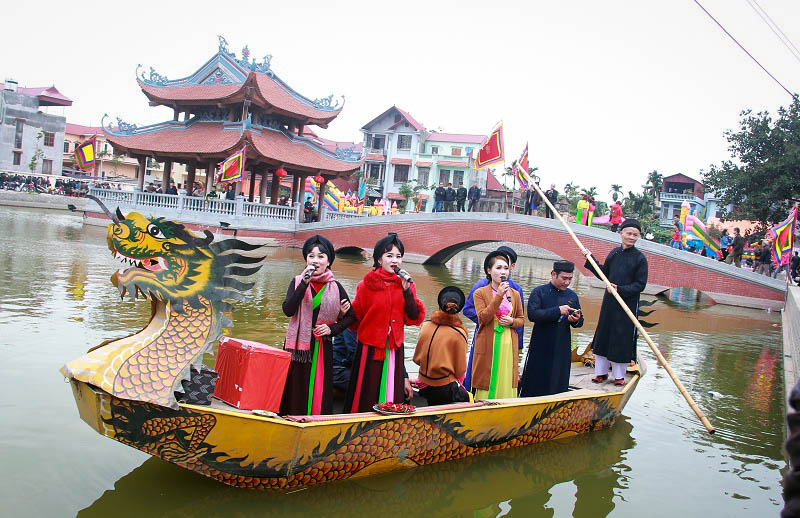 Lễ hội Lim
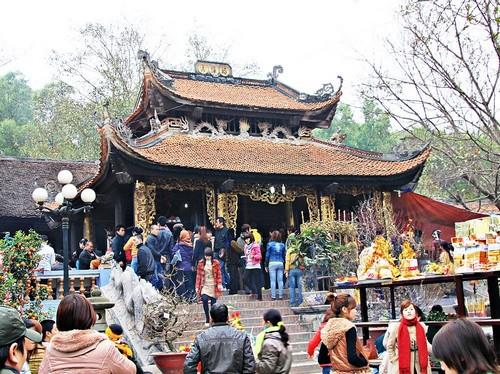 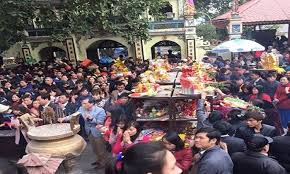 Lễ hội Bà Chúa Kho
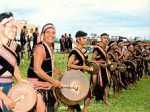 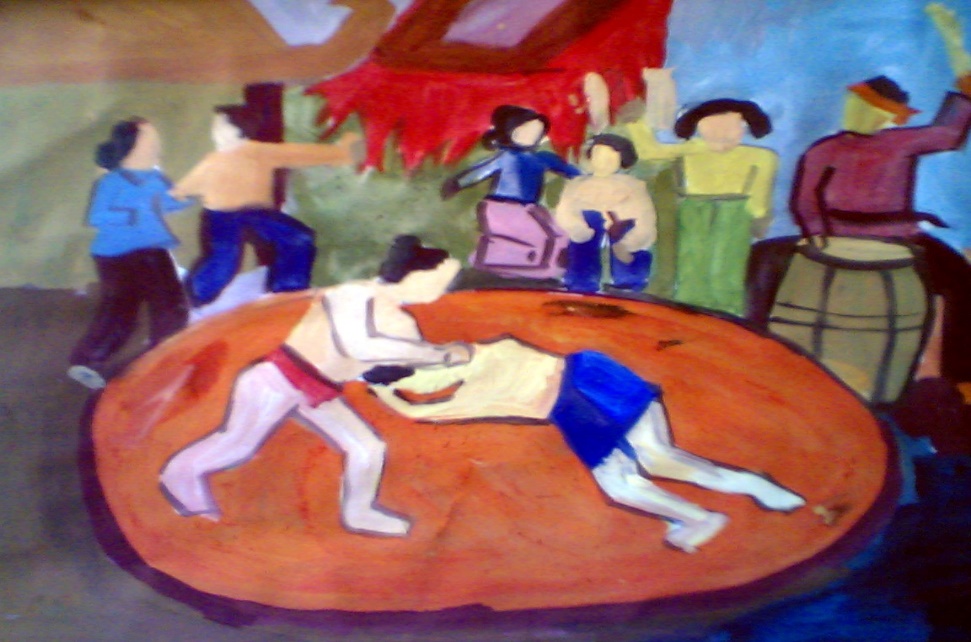 a
b
Đấu vật
Lễ hội cồng chiêng
Em cho biết nội dung trong từng bức tranh?
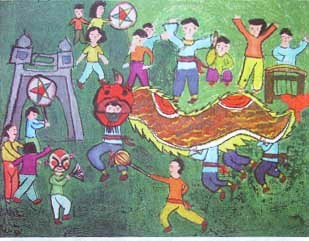 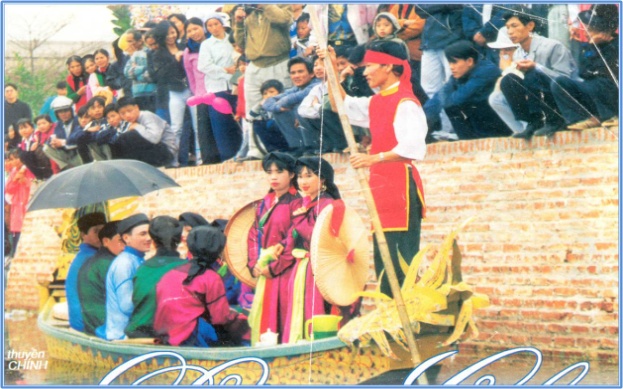 c
Múa rồng
Chèo thuyền hát quan họ
d
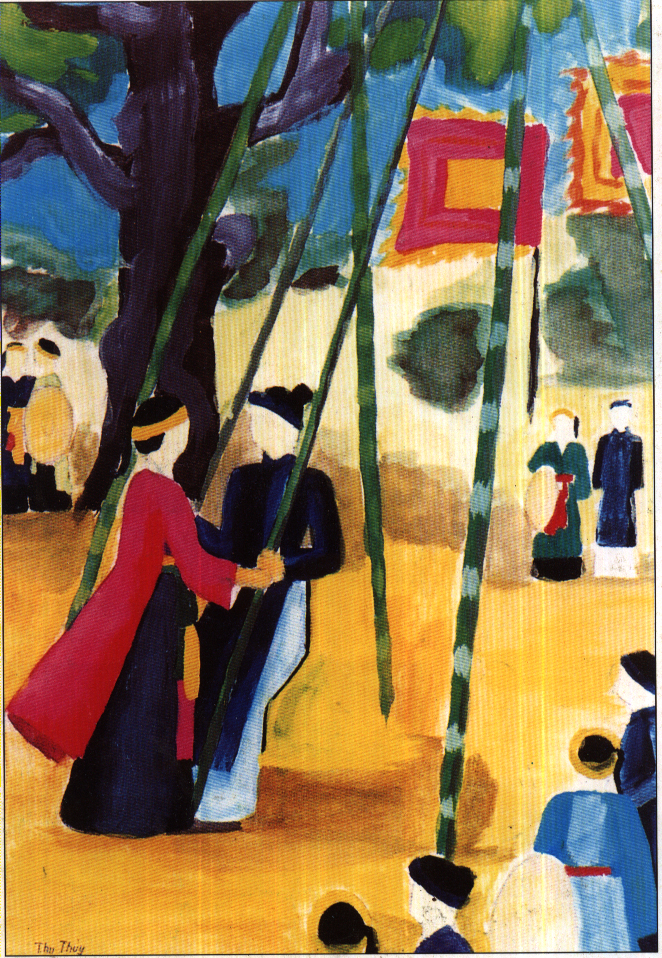 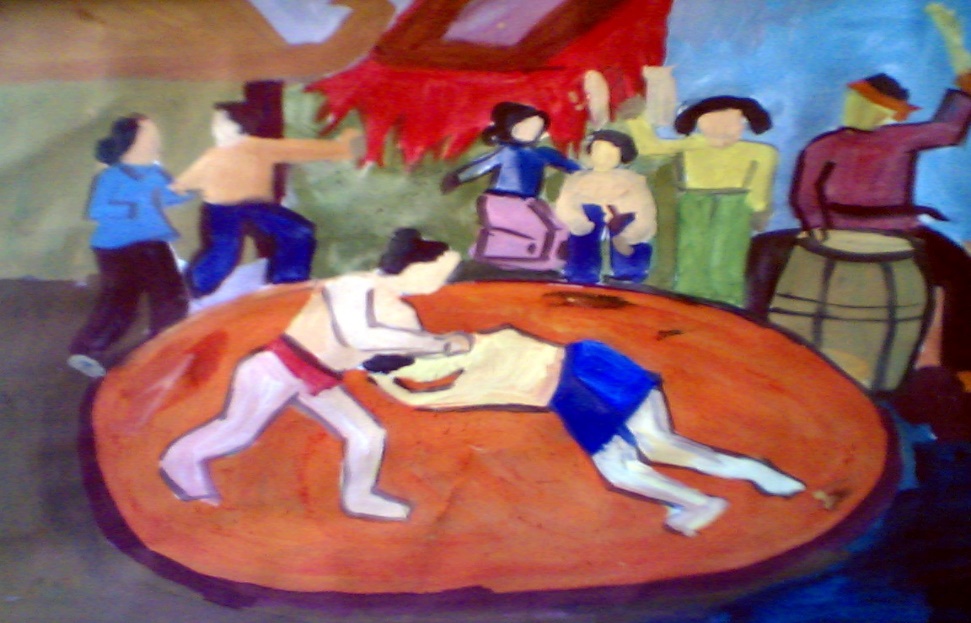 Bố cục hợp lí, có xa- gần, có mảng chính, phụ
Bố cục của các tranh trên ra sao?
Tìm hình ảnh chính, phụ trong các tranh?
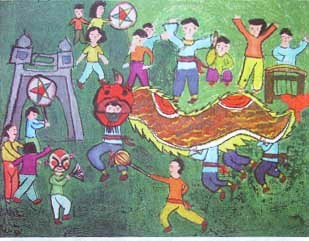 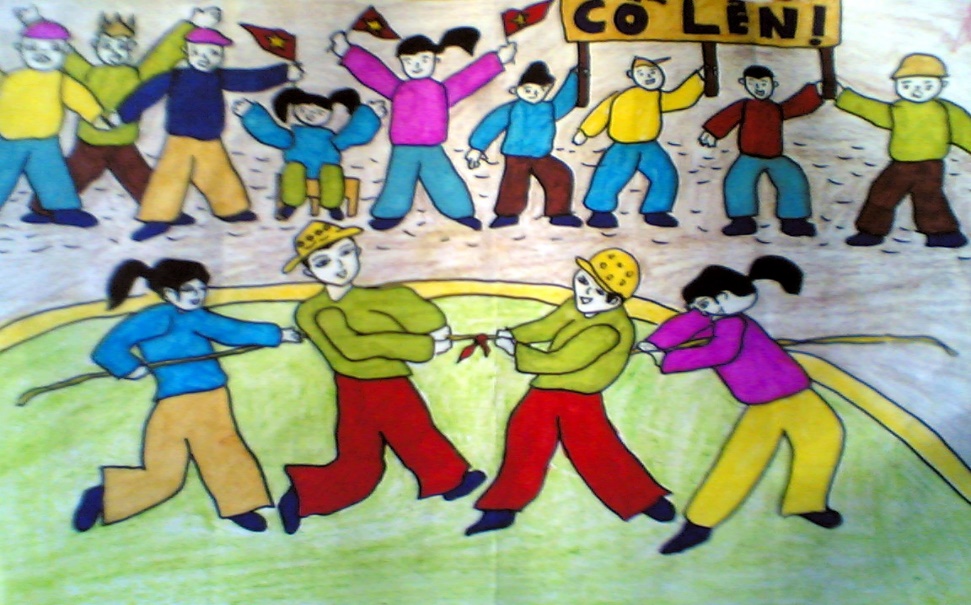 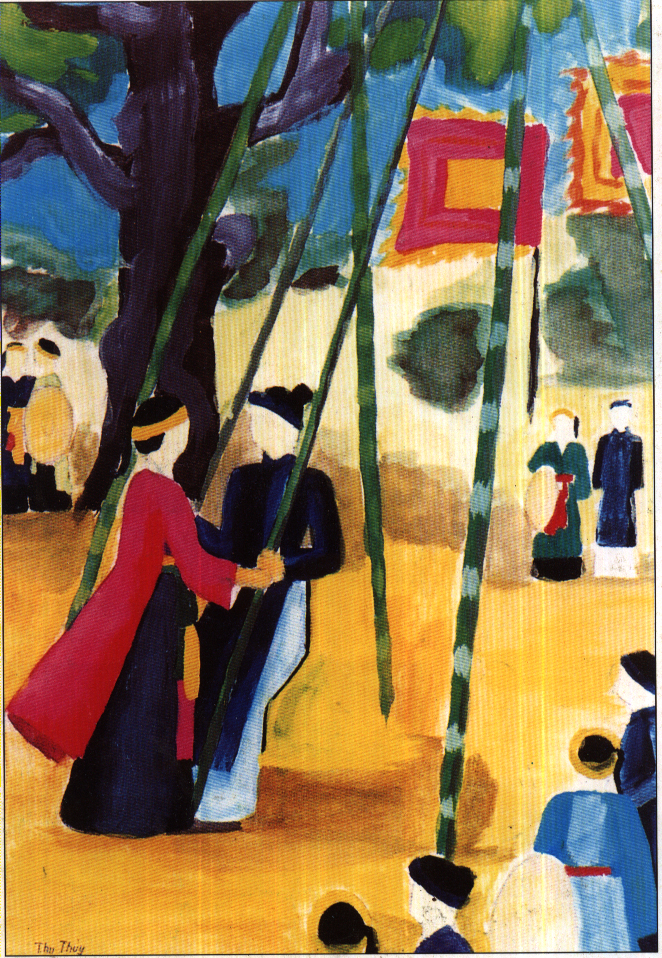 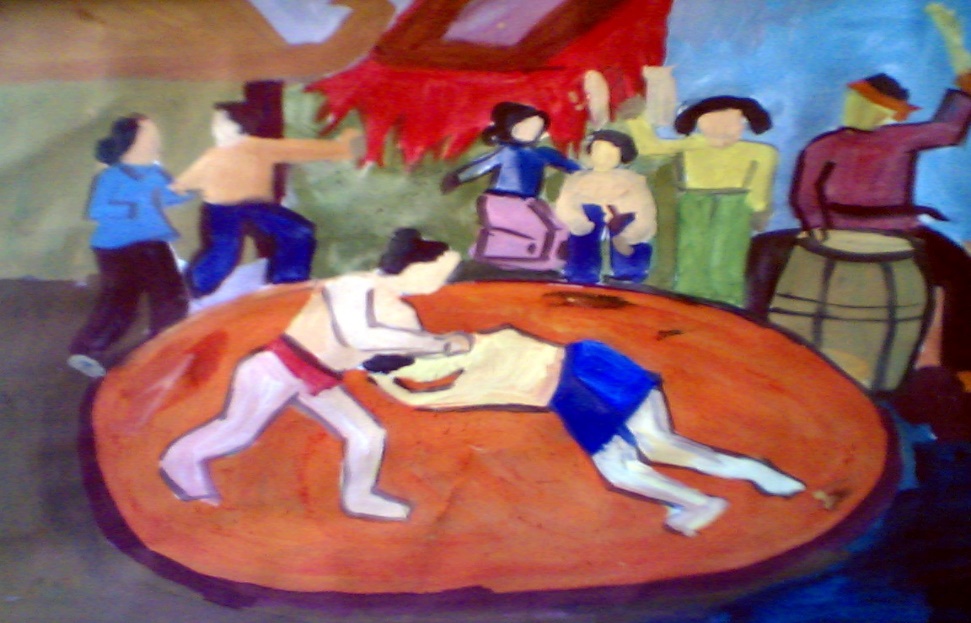 Nhận xét màu sắc trong các tranh?
Màu sắc hài hòa, tươi sáng.
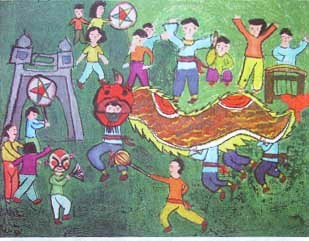 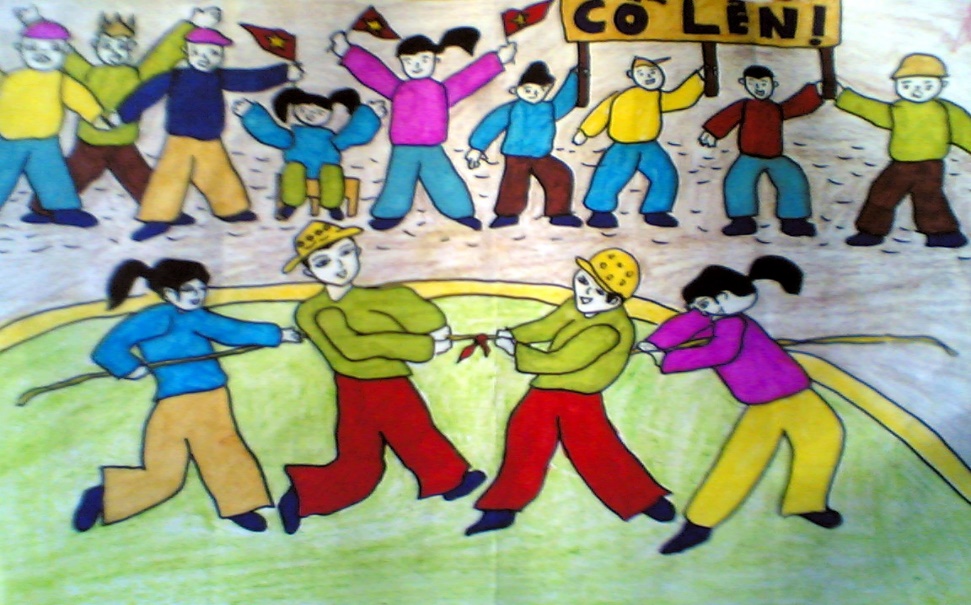 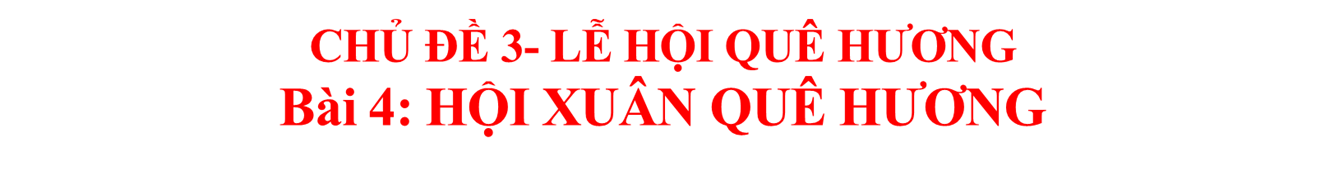 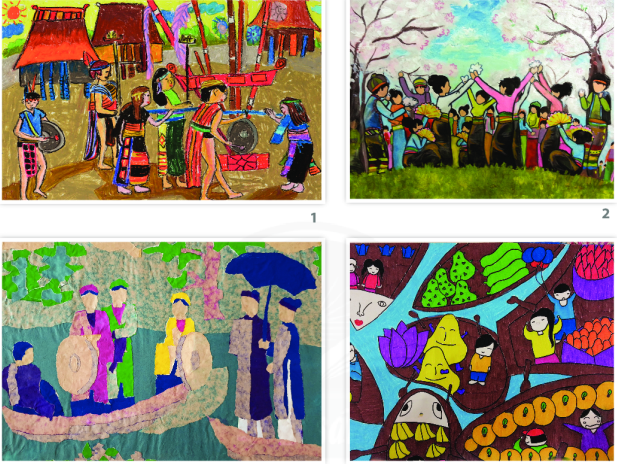 Câu 3: Một số tranh vẽ hội xuân quê hương
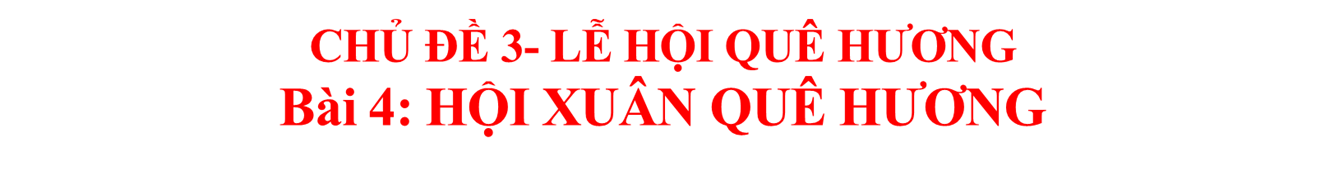 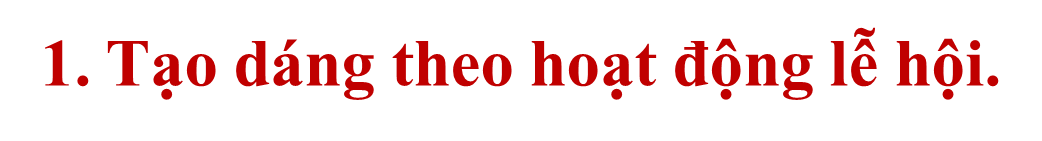 2. Cách vẽ tranh về hội xuân quê hương.
- HS quan sát hình
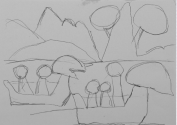 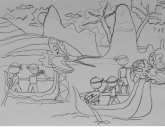 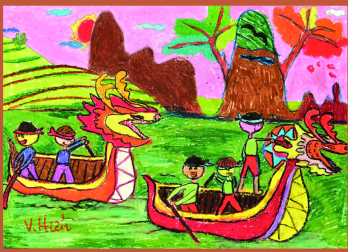 Em hãy nêu các bước thực hiện vẽ tranh lễ hội quê hương?
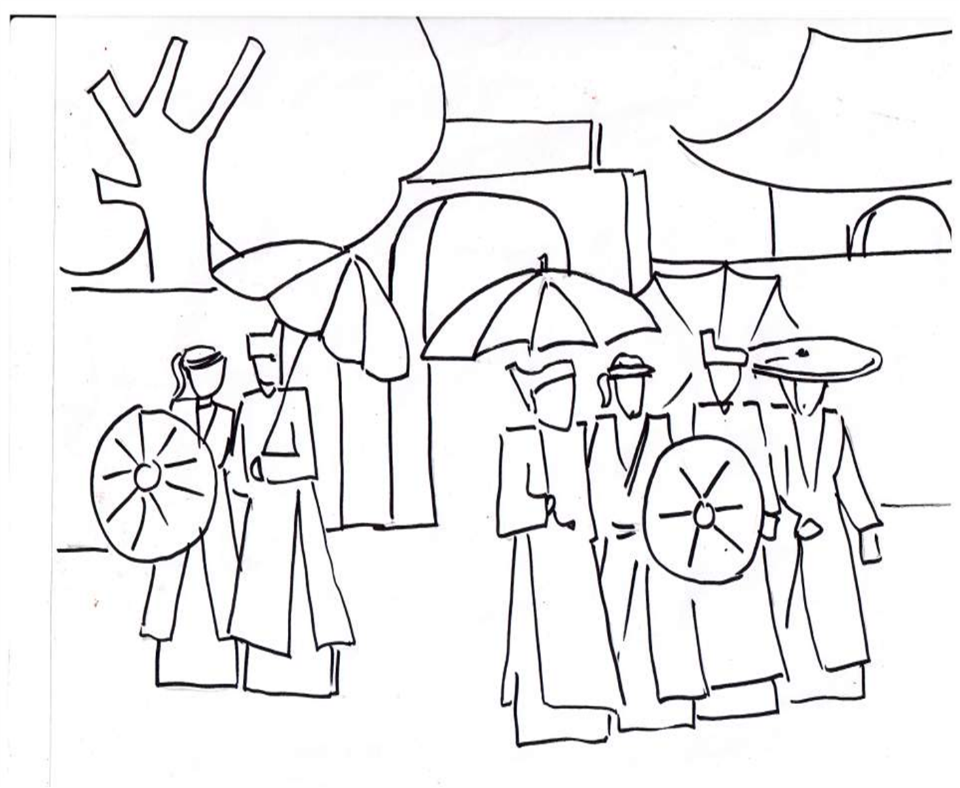 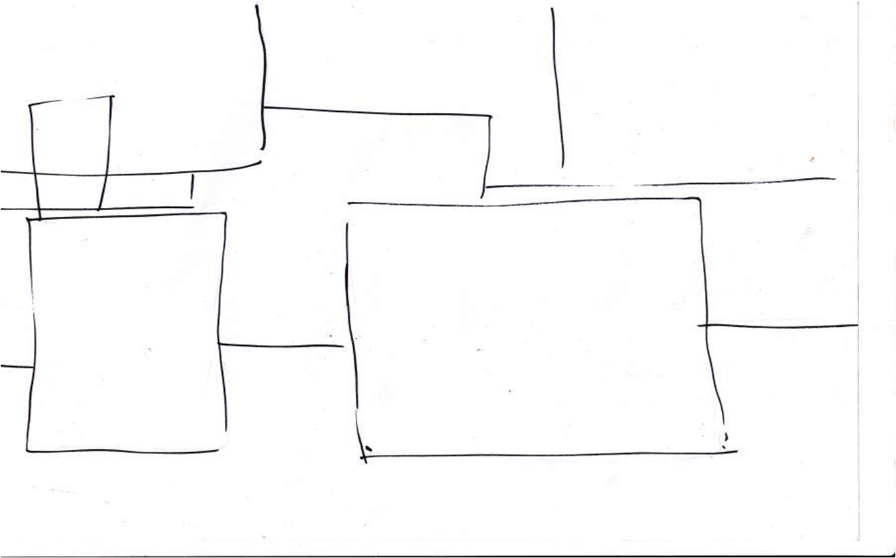 ĐI XEM HỘI LÀNG
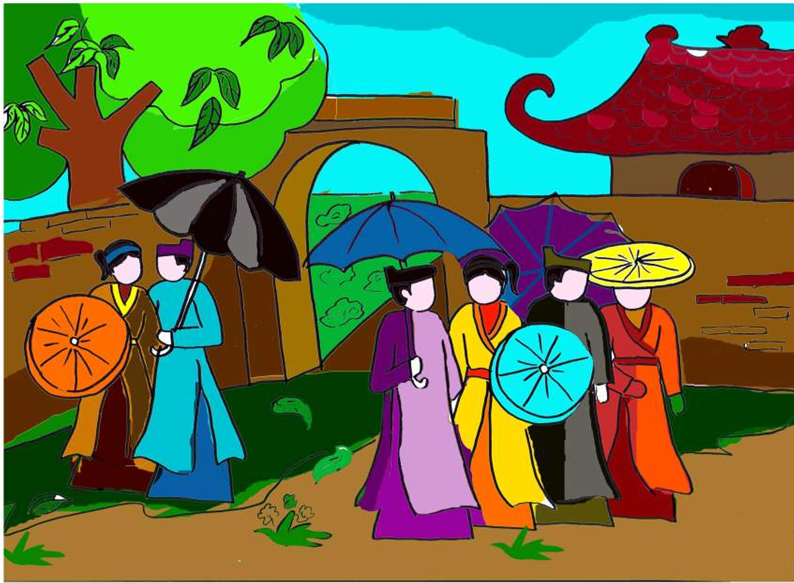 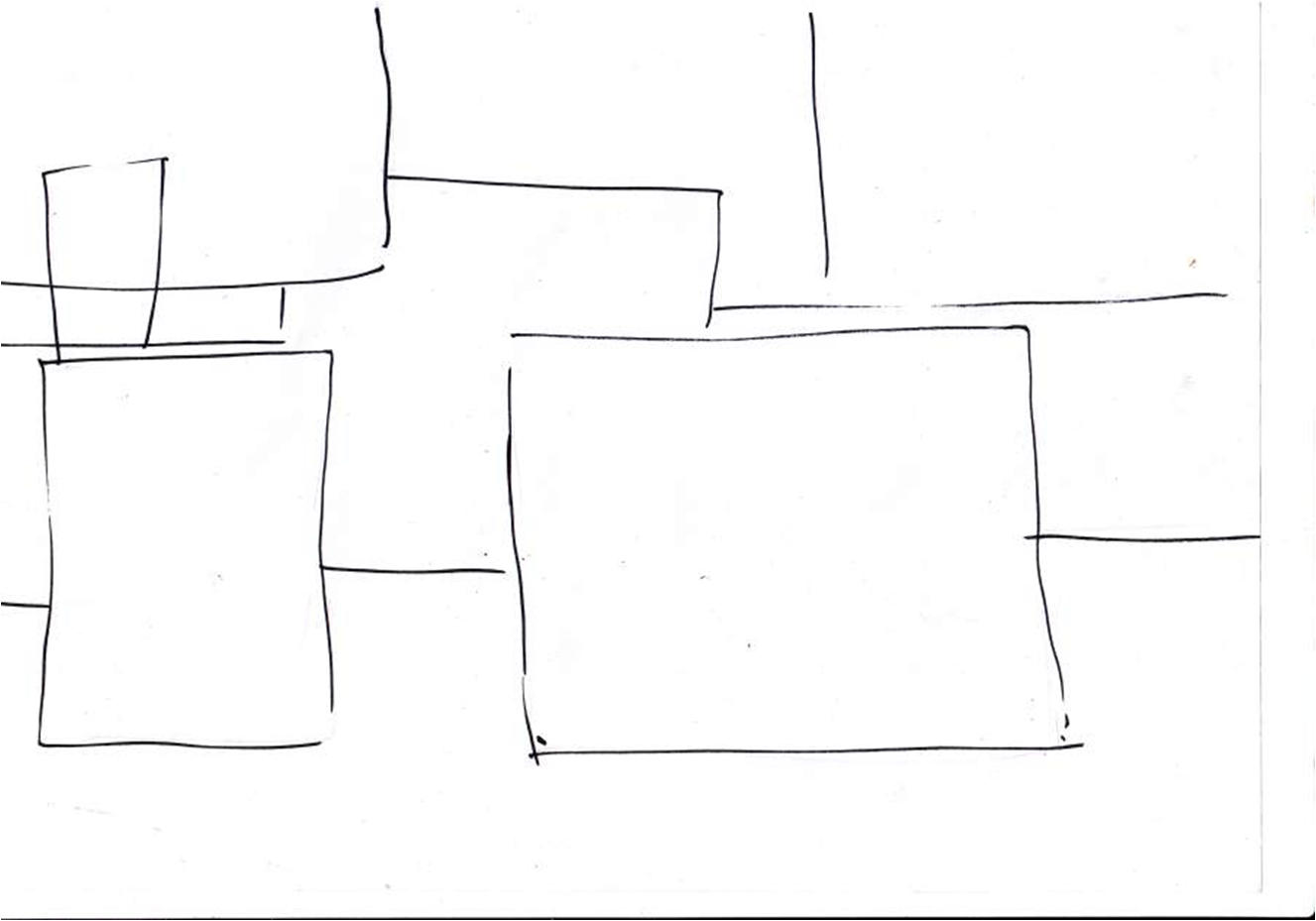 Phác mảng, tìm bố cục
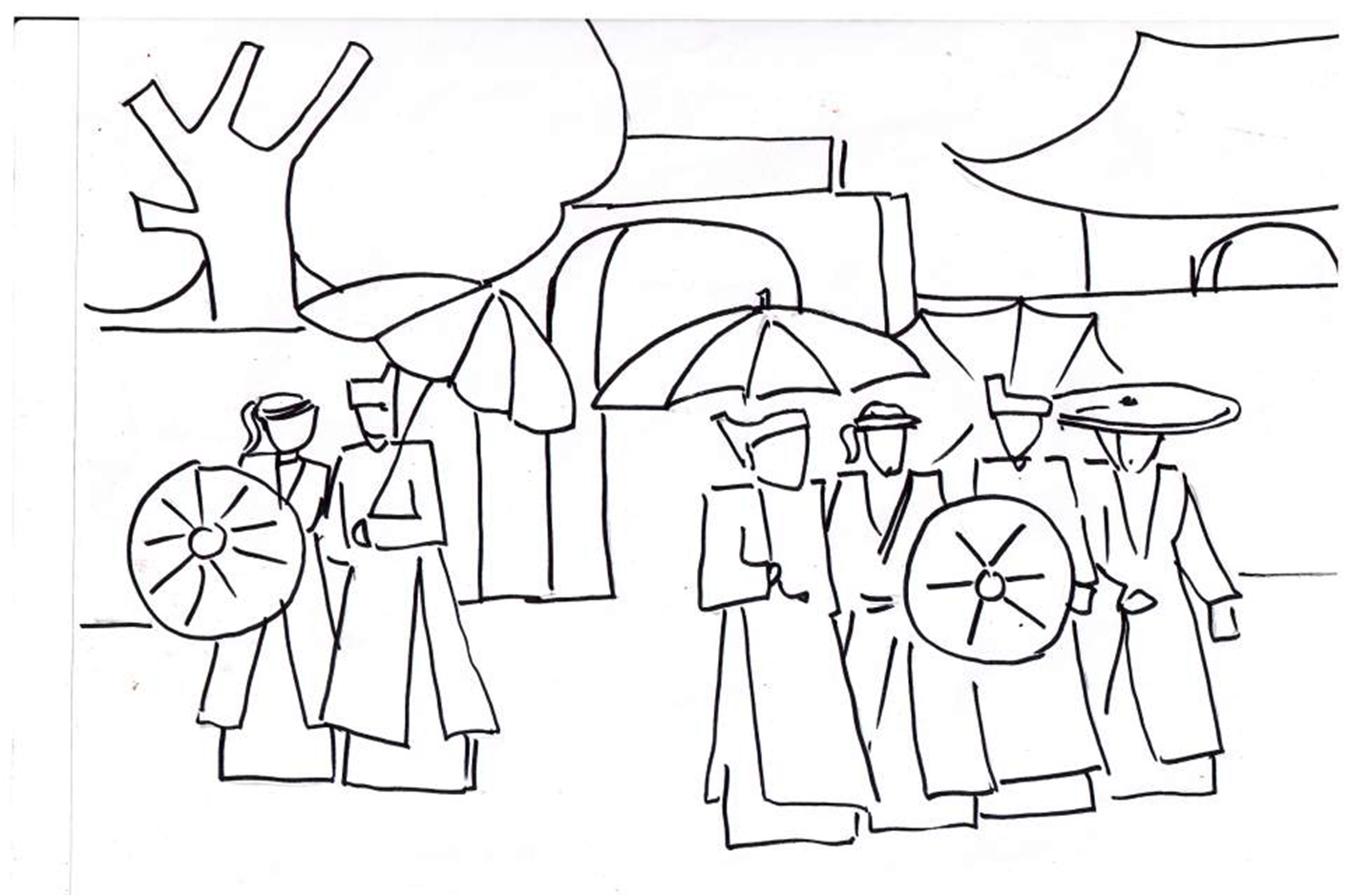 Tìm hình ảnh hoạt động phù hợp vẽ vào các mảng
Vẽ màu theo ý thích
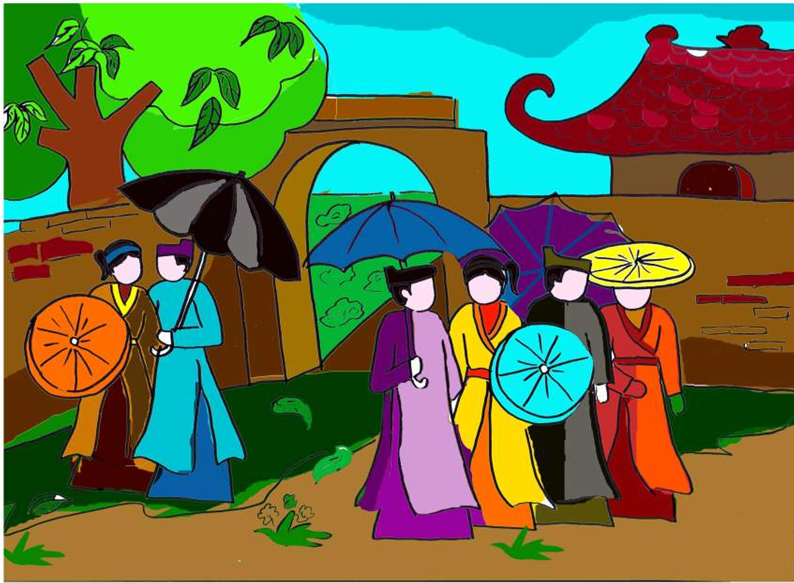 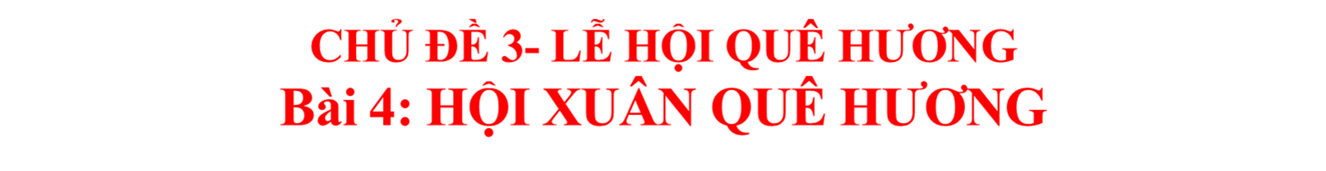 B­ước 1: Chọn nội dung.
B­ước 2: Tìm bố cục
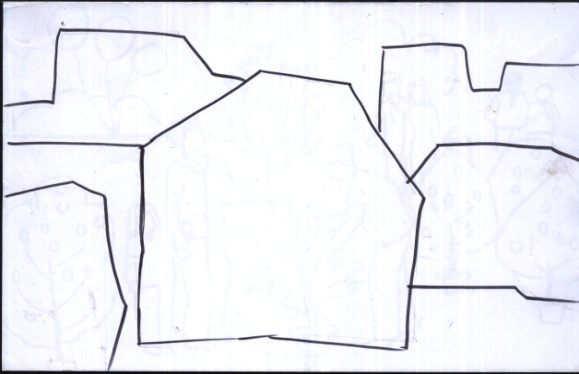 VD: Đi chợ hoa
B­ước 3: Vẽ hình.
B­ước 4: Vẽ màu.
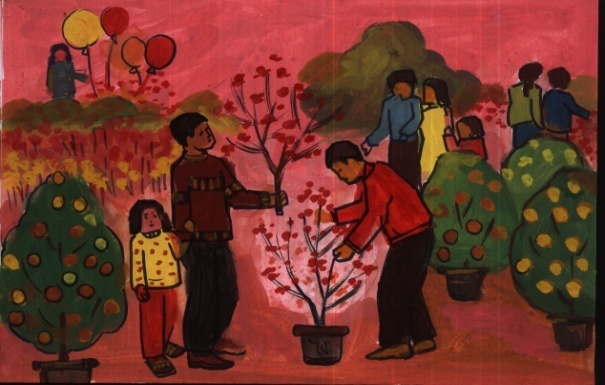 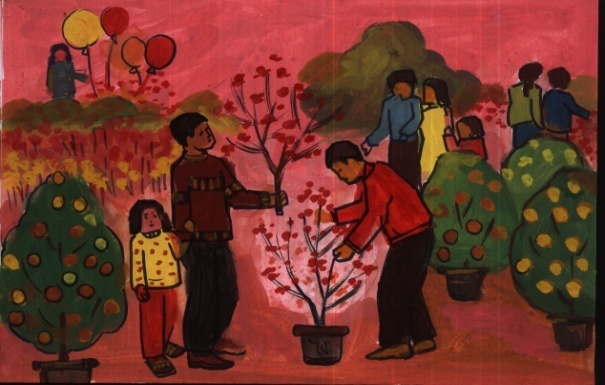 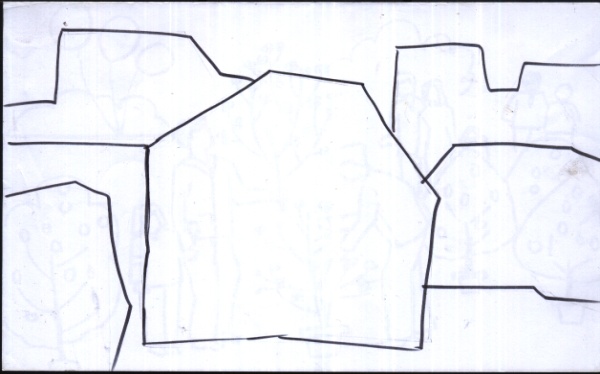 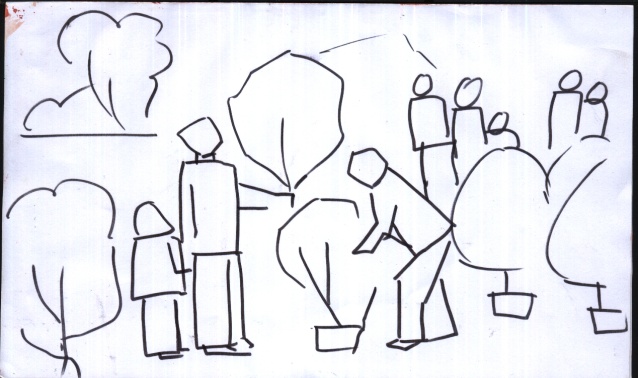 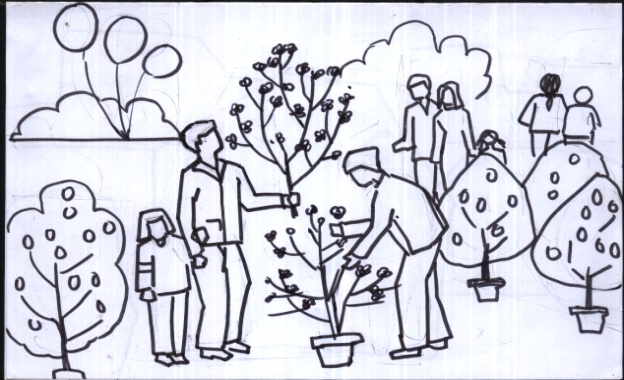 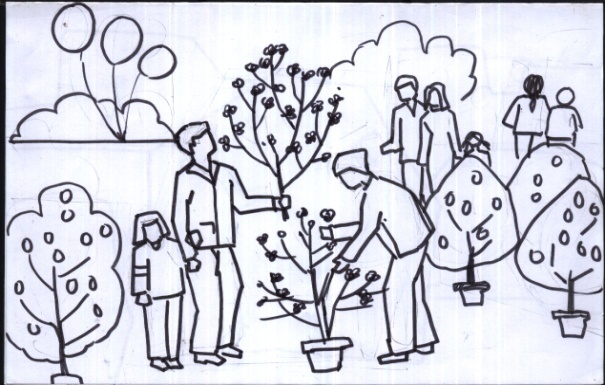 Em có nhận xét gì về hình vẽ của 4 bức tranh
1
2
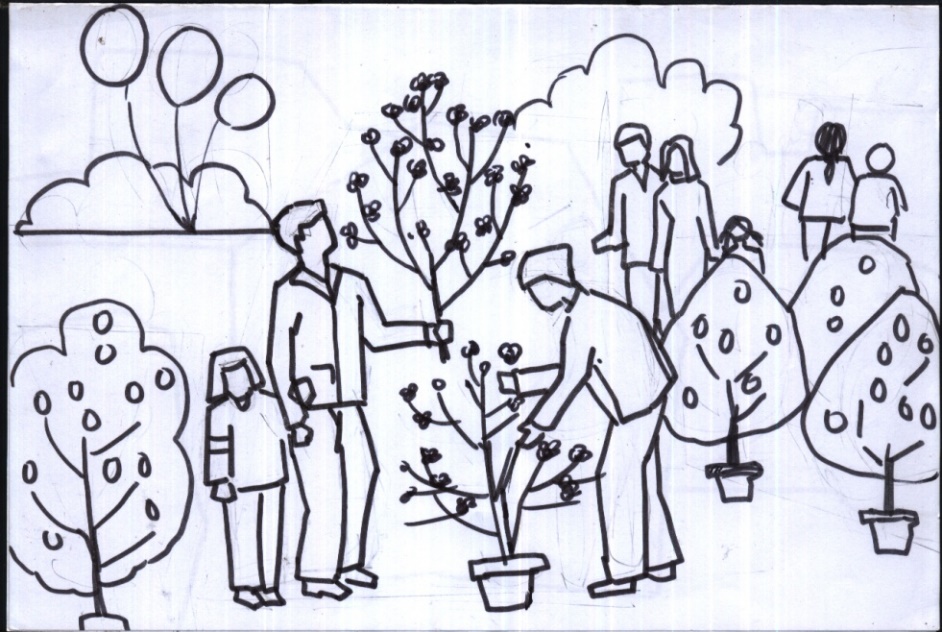 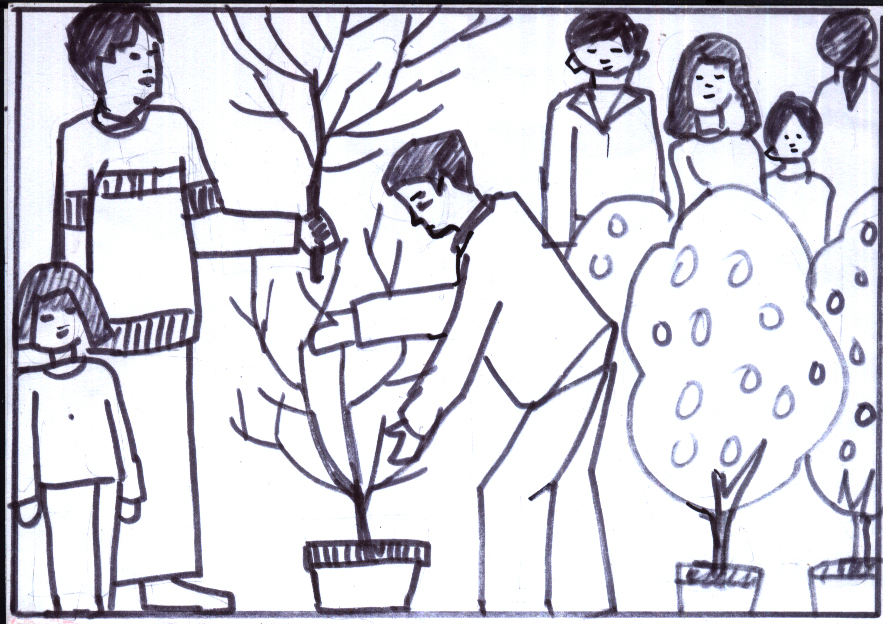 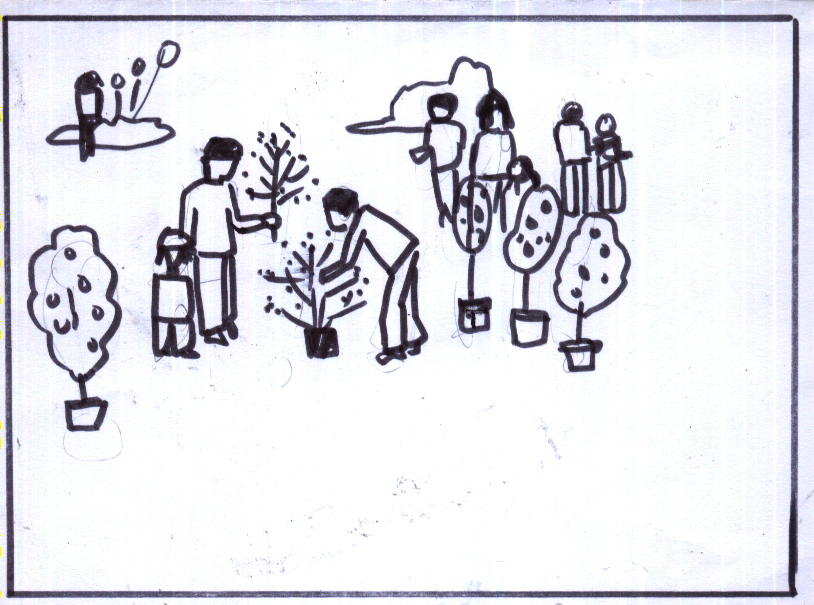 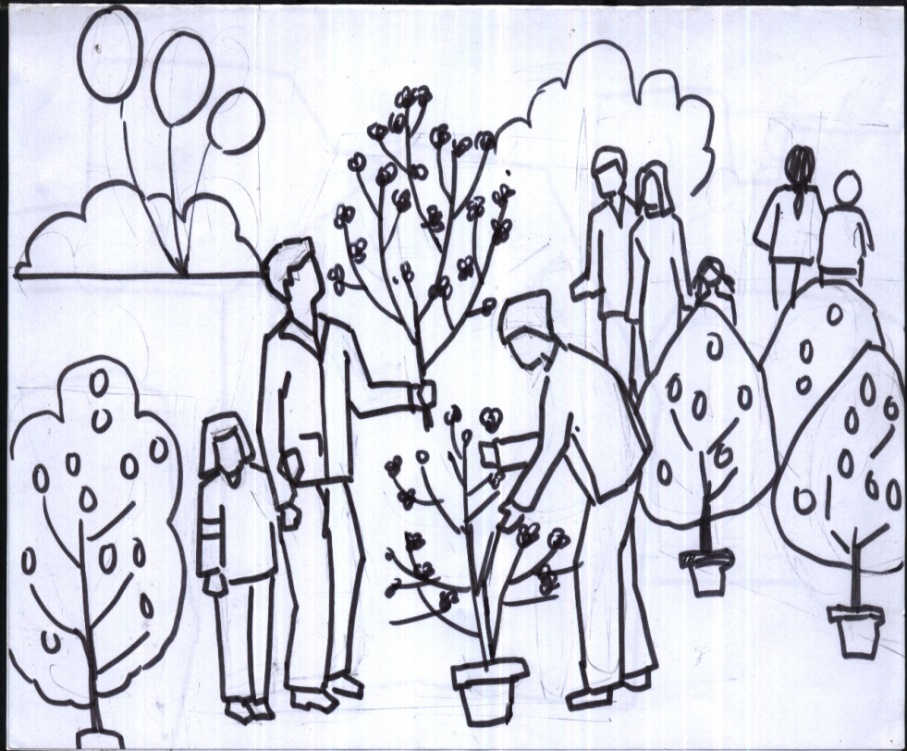 3
4
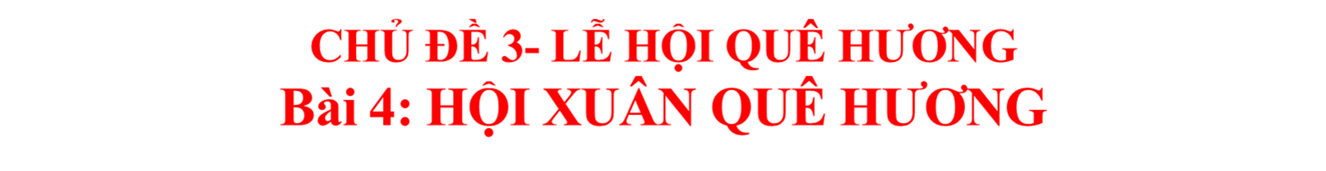 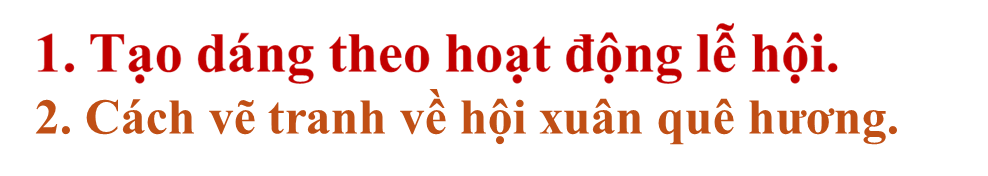 - Lựa chọn nội dung
 - Vẽ phác mảng hình chính, phụ.
 - Vẽ chi tiết hình ảnh hoạt động.
 - Vẽ màu tạo cảm giác vui tươi và không khí nhộn nhịp của lễ hội.
* Kết hợp hình vẽ dáng người và cảnh vật với màu sắc tươi sáng trong tranh có thể diễn tả được không khí vui tươi, nhộn nhịp của lễ hội.
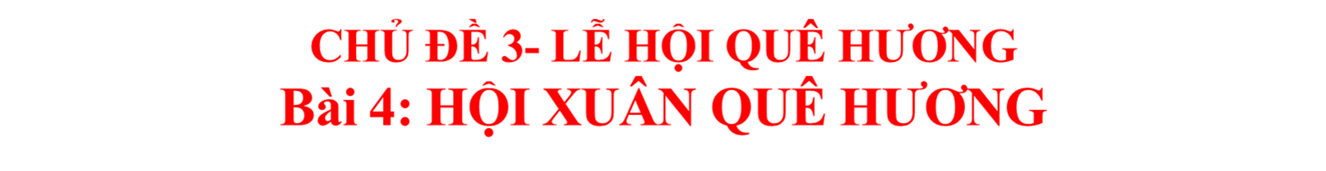 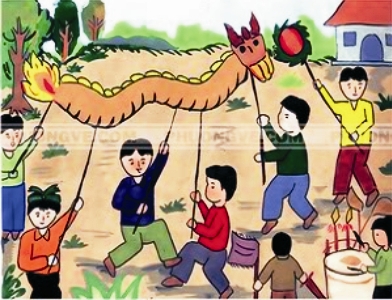 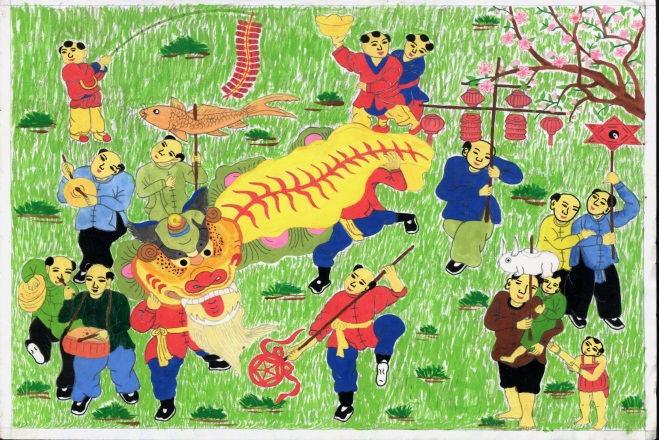 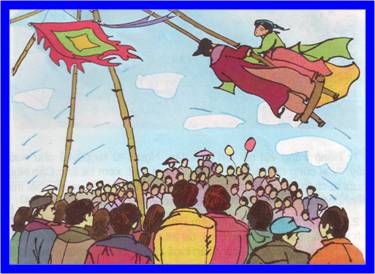 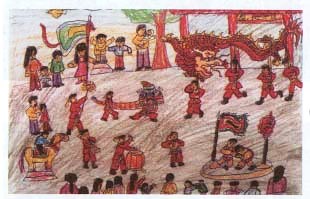 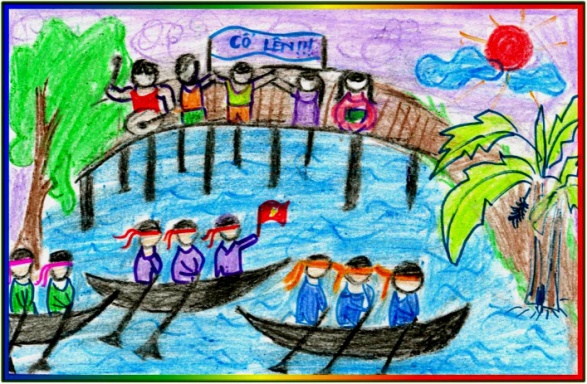 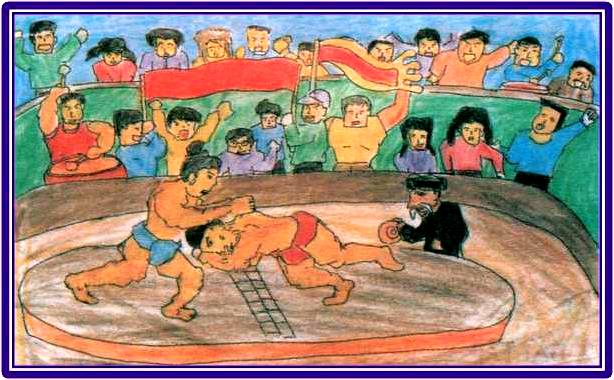 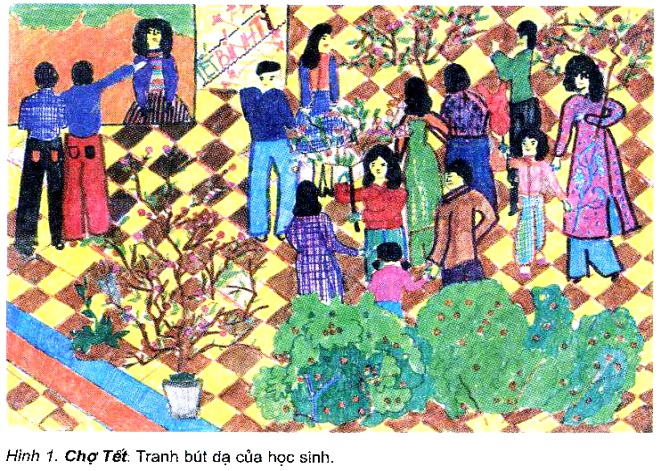 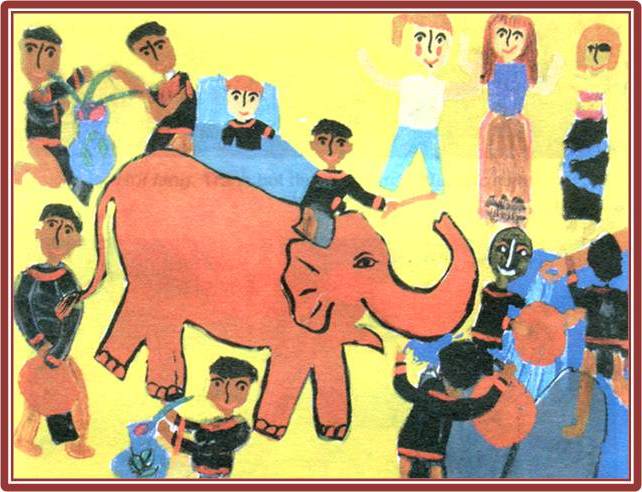 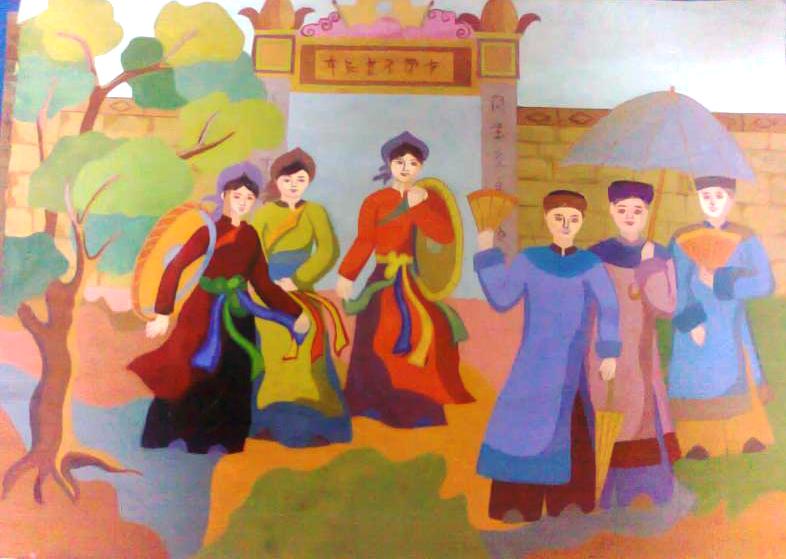 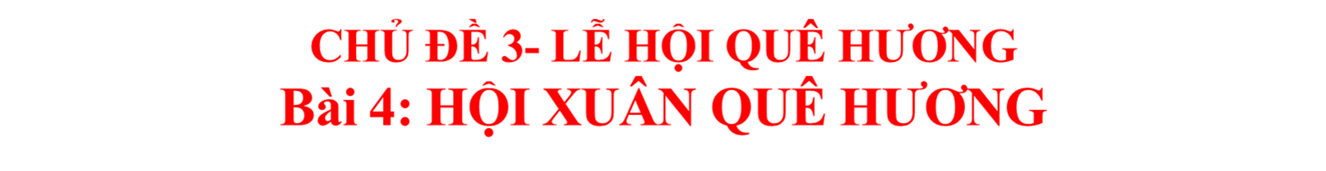 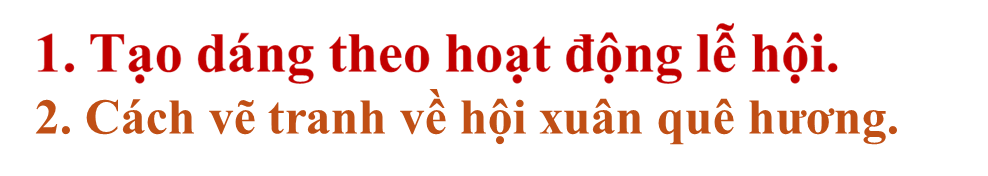 3. Tạo bức tranh về hội xuân quê hương.
Lựa chọn hoạt động tiêu biểu và khung cảnh của lễ hội.
Thực hiện bức tranh theo ý thích và cảm nhận riêng. 
Có thể tùy chọn chất liệu để thể hiện bức tranh.
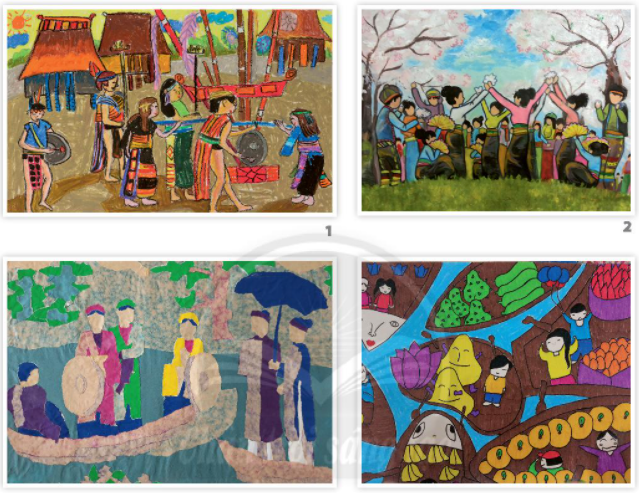 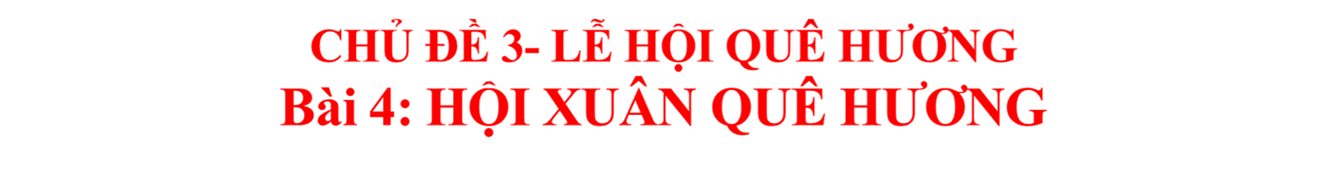 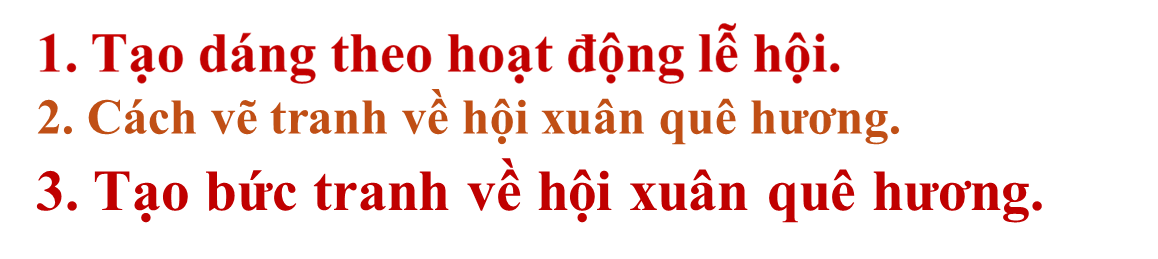 Thực hành
Các em hãy vẽ một bức tranh về hội xuân quê hương.
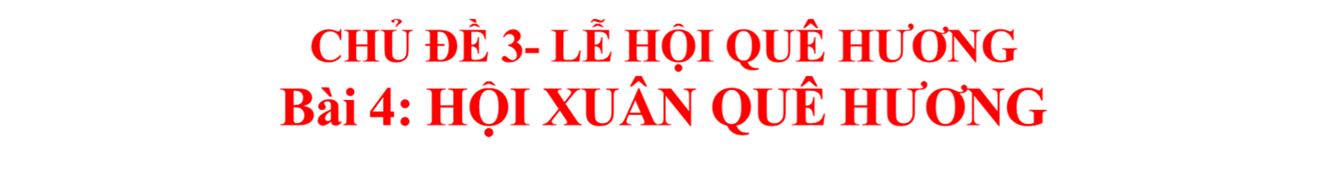 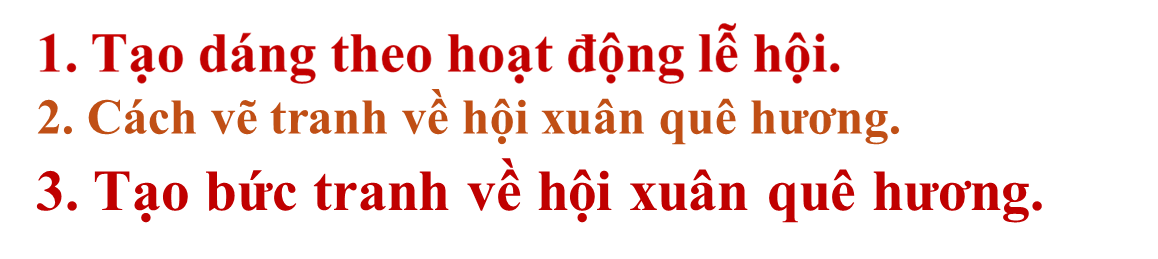 4. Trưng bày sản phẩm và chia sẻ
*   Nêu cảm nhận của em về:
  - Bức tranh em yêu thích?
  - Nội dung hoạt động của lễ hội? 
  - Hình ảnh chính, phụ trong tranh?
  - Bố cục, màu sắc ?
5. Tìm hiểu tranh dân gian Việt Nam về đề tài lễ hội .
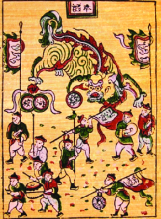 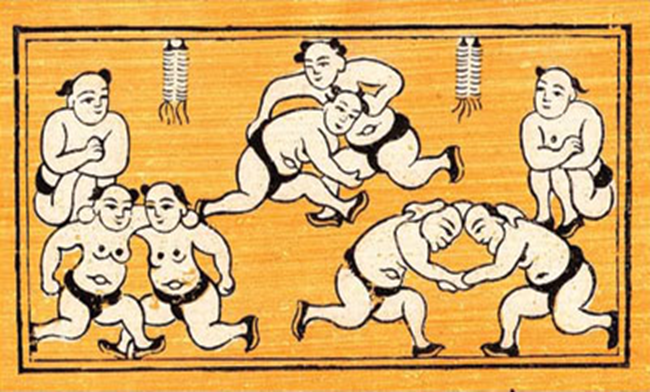 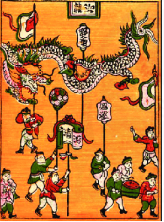 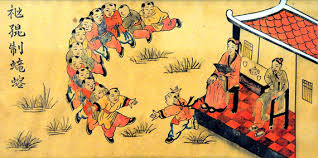 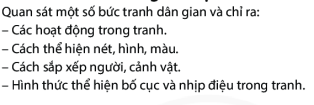 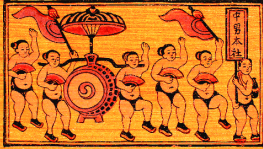 5. Tìm hiểu tranh dân gian Việt Nam về đề tài lễ hội.
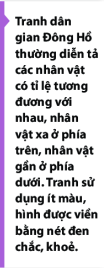 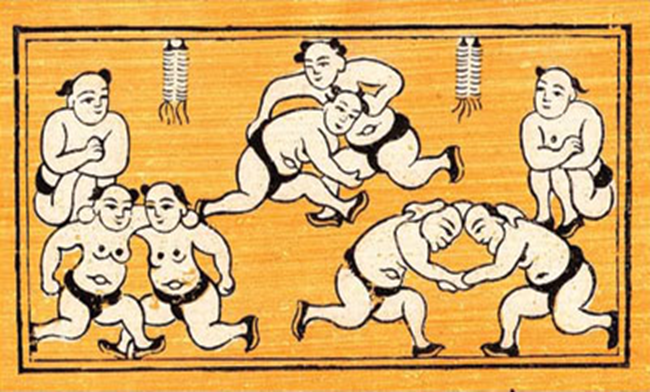 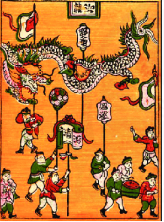 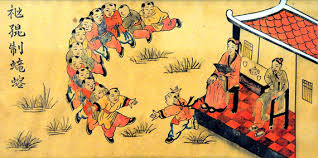 -   Đấu vật
Bịt mắt bắt dê
Rước trống 
Múa Rồng
Múa Lân
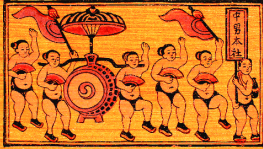 Dặn dò
Xem trước chủ đề Nghệ thuật cổ đại thế giới và Việt Nam. Bài 1: Ai Cập cổ đại trong mắt em.
 Chuẩn bị đầy đủ dụng cụ học tập cho tiết học sau.
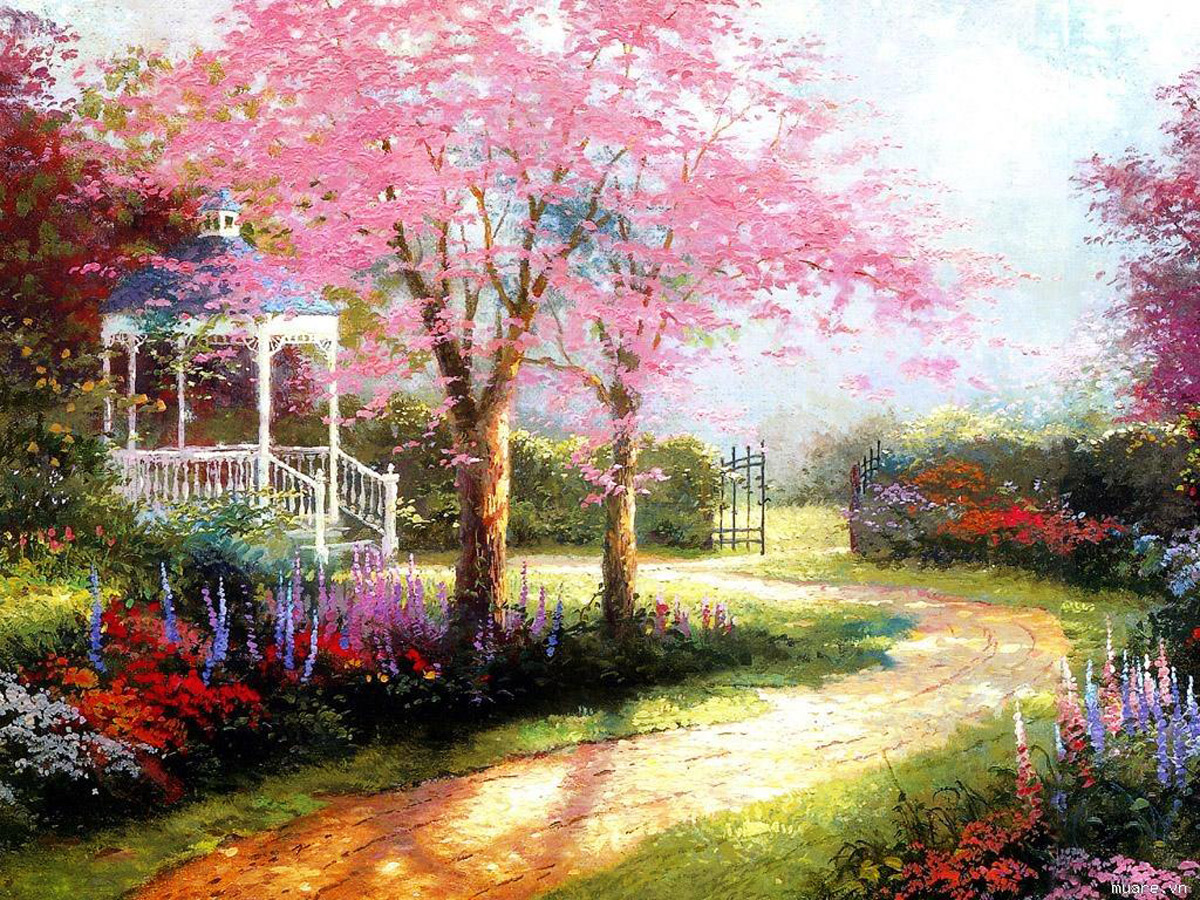 Chúc  các em học tốt !!